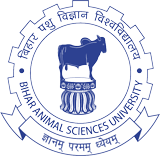 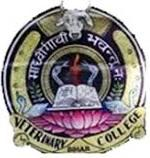 VPH 604
ZOONOSES AND PUBLIC HEALTH (2+1)
Course instructor:
Dr. Bhoomika
Assistant professor cum Jr. scientist
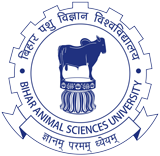 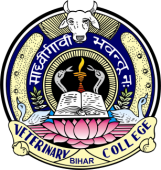 Classification of Zoonoses
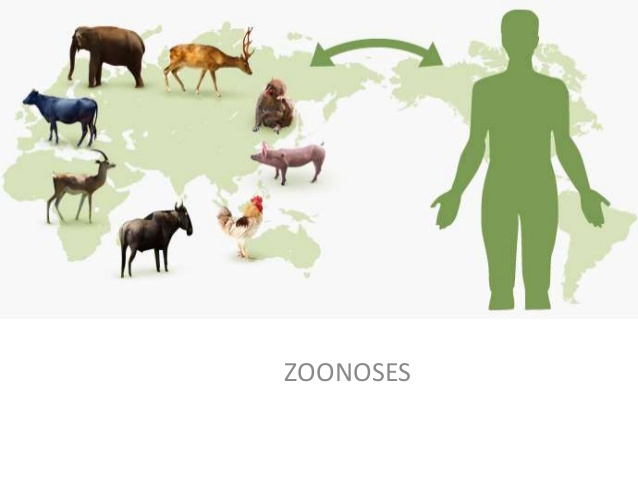 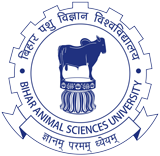 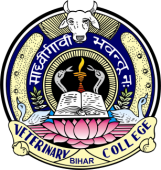 Classification of Zoonoses
Zoonoses can be classified in many ways, the logical and scientific basis of classification of zoonoses are as follows: 

On the basis of etiological  agents

Based on transmission cycle

Based on reservoir hosts
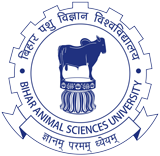 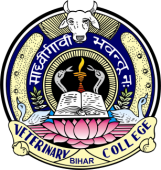 On the basis of etiological  agents
Bacterial  
      e.g.  Brucellosis, leptospirosis,  listeriosis 
b.   Viral 
      e.g. Rabies, Japanese encephalitis 
Rickettsial  and Chlamydial   
      e.g. Q fever, scrub typhus, ornithosis  
Mycotic  
      e.g. Dermatophytosis, cryptococcosis, histoplasmosis  
e.    Parasitic   
      e.g. Toxoplasmosis, visceral larva migrans, hydatidosis
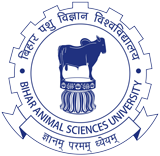 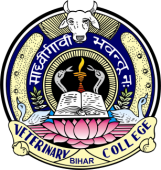 Based on transmission cycle(Baesd on the type of life cycle of the infective organism)
Direct zoonoses: 
      These zoonotic diseases are perpetuated in nature by a single vertebrate species
 Infection is transmitted by direct contact- anthrax
 Indirectly through food -taeniasis,  air (tuberculosis) etc.  
If a vector is involved in the transmission, there is no development of pathogen in the vector (mechanical  transmission)
         e.g. Anthrax,  rabies, tuberculosis,  scabies etc.
man
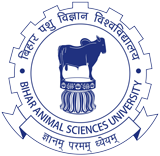 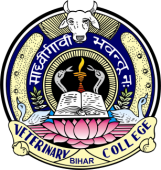 Based on transmission cycle(Based on the type of life cycle of the infective organism)
2. Cyclozoonoses
    Require two or more vertebrate hosts to complete transmission cycle of an infectious agent
   Classified into two sub types
  (a) Obligatory cyclozoonoses
        Man is must for completion of life cycle i.e. compulsory   
         host.  e.g. Taenia solium, Taenia saginata
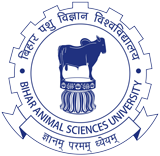 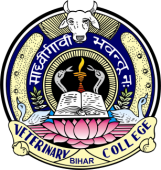 Based on transmission cycle(Based on the type of life cycle of the infective organism)
(b) Non-obligatory cyclozoonoses
        Man is accidentally involved in transmission cycle.  
        Many a times, these zoonoses form cul-de-sac in man
          e.g. Hydatidosis  (Echinococcus granulosus)
man
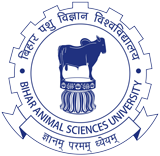 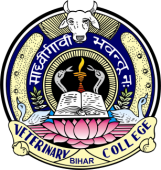 Based on transmission cycle(Based on the type of life cycle of the infective organism)
3. Metazoonoses
Both vertebrate and invertebrate species are involved in the transmission  of an infectious  agent
In invertebrate hosts, infectious agent may multiply, develop or remain dormant
    Classified into: four subgroups 
 (a) Metazoonoses type I :One vertebrate and one invertebrate host.                                         e.g. Yellow fever, plague
man
(plague)
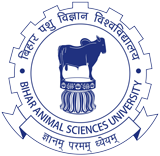 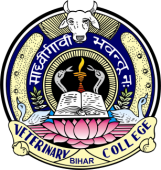 Based on transmission cycle(Based on the type of life cycle of the infective organism)
(b) Metazoonoses type II
    One vertebrate and two invertebrate hosts
    e.g. Paragonimiasis
(Paragonimiasis)
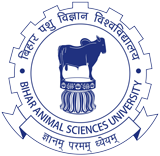 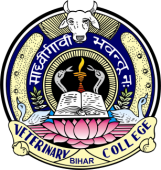 Based on transmission cycle(Based on the type of life cycle of the infective organism)
(c) Metazoonoses type III
      Two vertebrate and one invertebrate hosts                                               
       e.g. Clonorchiasis
(Clonorchiasis)
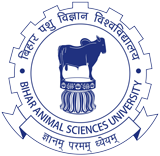 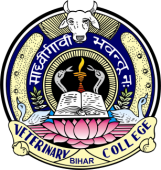 Based on transmission cycle(Based on the type of life cycle of the infective organism)
(d) Metazoonoses type IV
      Transovarian transmission 
      e.g. Tick-borne encephalitis
man
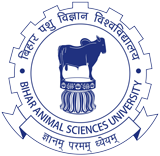 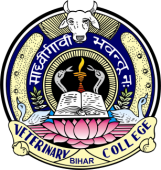 Based on transmission cycle(Based on the type of life cycle of the infective organism)
4. Saprozoonoses
     Require  a non-animate substance for completion of life cycle in addition to vertebrate or invertebrate host
             i.e. food, soil, clothing, water, grass or plants
An infectious agent may multiply, develop or propogate on inanimate site may serve as reservoir or source of an infectious  agent
     It is subdivided into 3 types: 
       a. Saproanthrapozoonoses 
       b. Saproamphixenoses 
       c. Saprometanthrapozoonoses
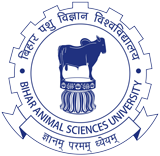 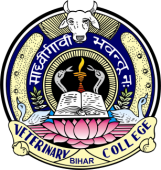 Based on transmission cycle(Based on the type of life cycle of the infective organism)
Saproanthrapozoonoses 	
        These diseases of animals are transmitted to human beings via   
         non-animate substance.  
         e.g. Cutaneous larva migrans, Ancylostomiasis
man
(Cutaneous larva migrans)
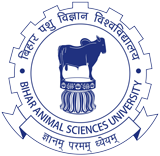 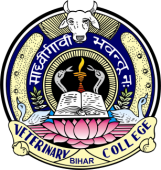 Based on transmission cycle(Based on the type of life cycle of the infective organism)
(b) Saproamphixenoses 
    These diseases are  equally shared in nature by man and animals but are transmitted through inanimate objects 
     e.g. Histoplasmosis, fungal infections
(Histoplasmosis)
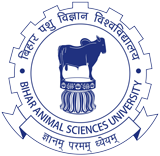 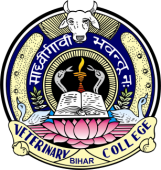 Based on transmission cycle(Based on the type of life cycle of the infective organism)
(c) Saprometanthrapozoonoses
      Require vertebrate host, invertebrate host and inanimate  object    
      for completion of transmission cycle
      e.g. Fascioliasis
man
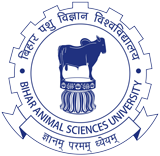 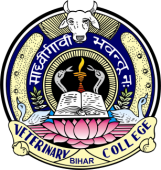 Based on reservoir hosts
Anthrapozoonoses
       These are diseases of domestic and wild animals which occur in   
        nature independent of man
Human beings get infected from animals in unusual circumstances, through occupational contact or food
Mostly man act as cul de sac
       e.g. Leptospirosis, tularemia, Rift valley fever, hydatidosis, rabies
man
(Leptospirosis)
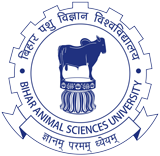 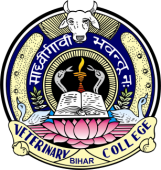 Based on reservoir hosts
b) Zooanthroponoses :
     These are diseases which normally pass from man to other vertebrate animals. 
       e.g. Tuberculosis (Human type), amoebiasis, diptheria  (Human type).
Cattle
Tuberculosis (Human type)
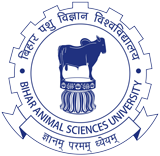 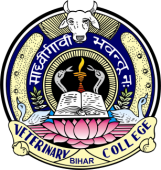 Based on reservoir hosts
c) Amphixenoses      
      These are ubiquitous diseases for which man as well as vertebrate animals act as host.  The agent can pass from  man to animal and animal to man
      e.g. Streptococcosis, non-host specific salmonellosis,   staphylococcosis
(Streptococcosis)
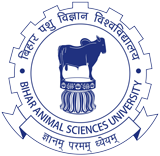 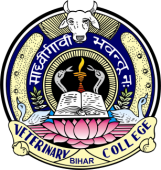 Management of Zoonoses
The control of zoonoses involves the following steps -
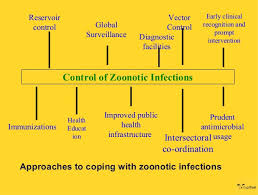 Reservoir Control
Vector
Control
Early clinical rcognition & prompt intervention
Global Surveillance
Diagnostic Facilities
Control of Zoonoses
Prudent antimicrobial
usage
Improved public health & infrastructure
Immunization
Health Education
Intersectoral 
Co-ordination